Corinto, veduta dell’Acropoli
Flippi, rovine della città romana
Efeso, la grande strada lastricata che porta verso il mare
Colosse (Turchia), pianura in cui sorgeva l’antica città distrutta da un terremoto
Pergamo, veduta del teatro adagiato sul fianco della montagna.
Tene, il Partenone
Anfipoli, rovin della città di epoca ellenistica.
Atene, lapide con il discorso di San Paaolo, tenuto sulla collina dell’Areopago.
Artemide efesina, statua ellenistica, Musei Vaticani.
Atebe, panorama con il Partenone.
Atene, il Partenone.
Attalia (Turchia), vista dal mare.
Cipro, chiesetta con la tomba dell’apostolo Barnaba. Paolo vi giunse assieme a Barnaba, nativo di quell’isola.
Cesarea Marittima, veduta dell’antico porto.
Cesarea Marittima, il grande acquedotto romano.
Cipro, cosete dell’isola.
Corinto, rovine del tempio di Apollo.
Creta, il palazzo di Cnosso. Paolo la costeggiò nel suo viaggio verso Roma. Più tadi vi lasciò Tito per continuare la sua opera.
D
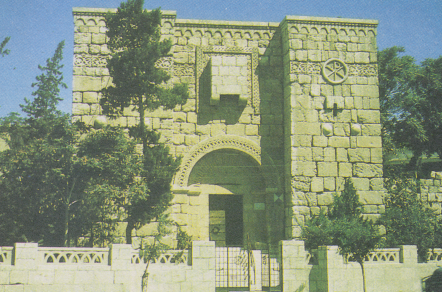 Damasco, la chiesa che sorge sul posto in Paolo fu calato dalle mura.
Efeso, le rovine del tratro.
Efeso, i resti monumentali del tempio di Adriano.
Hermes, particolare di un fregio che orna una colonna, Roma, Musei Capitolini, ( San Paolo a Listra fu  identificato con Hermes )
Giaffa, veduta aerea della chiesa di S. Pietro.
Gerusalemme, particolare di mura del tempo di Erode.
Gerusalemme, il monte Oliveto visto dalla spianata del Tempio.
Gerusalemme, la moschea di Omar.
Gerusalemme, veduta aerea della spianata del Tempio.
Galazia (Turchia), particolare del tempio di Ankara.
Roma, Via Appia Antica.
Filippi, particolare costruttivo di un arco romano di età imperiale.
Gerusalemme, spianata dove una volta si trovava il Tempio.
Napoli, testa di Zeus, Muso arch., a Listra pensarono che Barnaba fosse Zeus.
Danasco, porta rmana all’inizio della Via Diritta.
Salonico, l’arco di Galerio.
Gerusalemme, porta di Santo Stefano, o dei Leoni.
Gerusalemme, il Tempio in una ricostruzione.
Samaria, piana e sullo sfondo le prime colline.
amasco
Salamina /Cipro), rovine nei pressi del porto.
Pozzuoli, il Serapeum.
Pozzuoloi resti dell’anfiteatro. Qui fu accolto Paolo, prigioniero in viaggio verso Roma
Perge  (Turchia), levrovine della città Romana.
Cipro, località di Pafo con la grossa torre del porto. Qui Paolo, Barnaba e Marco incontrarono il proconsole romano Sergio Paolo che si convertì.
Neapoli, oggi Kaval, Macedonia.
Mileto, le rovine del teatro. Qui Paolo vi riunì gli anziani della comunità cristiana di Efeso.
Laodicea, resti della città di epoca ellenistica.
Veduta aerea dell’ingresso orientale del canale di Corinto, A Cencre
Rovine di Corinto
Veduta di Atene dall’Areopago
Asso, Collina e tempio di Atena sull’acropoli. S. Paolo Atti 20, 13-14
Corinto, veduta dall’Acrocorinto
Atene, salita all’Areopago, mote di Ares. A destra lapide con intero discorso di Paoo
Atene, cima della collina dell’Areopago
Ara dedicata al dio ignoto da C Sesto, pretore nell’anno 100 av. Cr., ora al Museo Palatino, Roma
Corinto, peribolo di Apolo
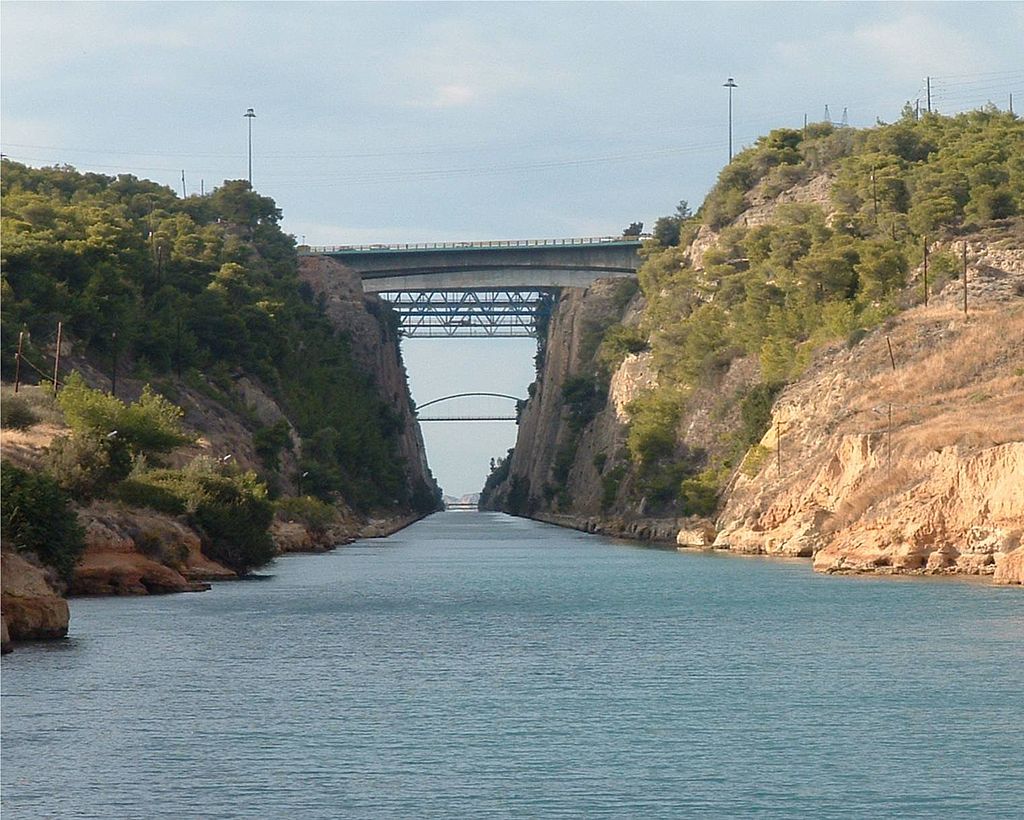 Il canale di Corinto, completato nel 1893
ORIGINE MITICA DI CORINTO
Disputa tra Poseidone e Elios sul possesso di Corinto.
Mediazione di Briareo: l’istmo a Posedone,  e l’acropoli ( Acrocorinto ) a Elios che la cedette ad Afrodite.
Al re Sisifo venne donata la fonte perenne, detta Pirene, alla si abbeverava il cavallo Pegaso.
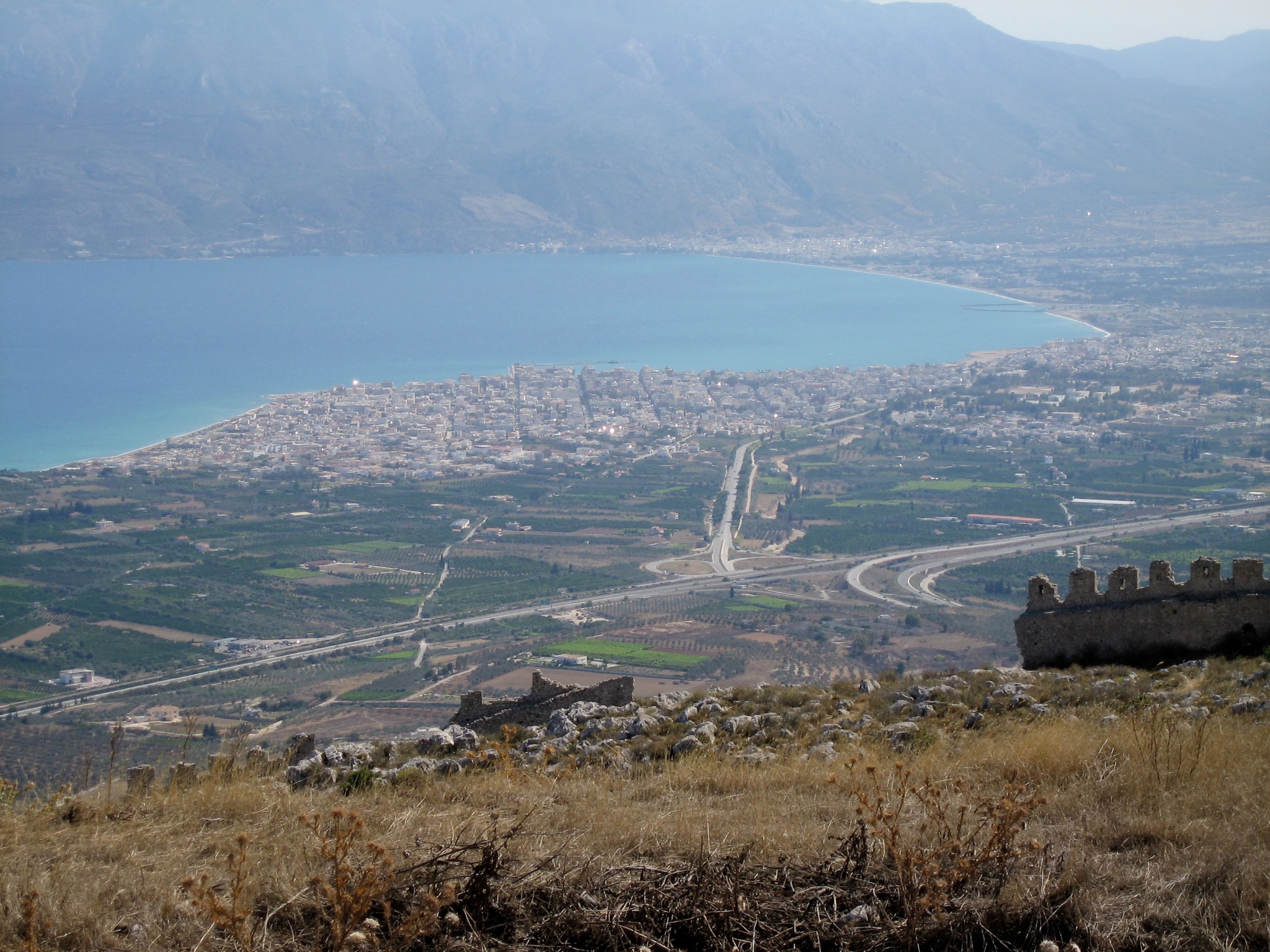 Corinto vista dall'Acrocorinto
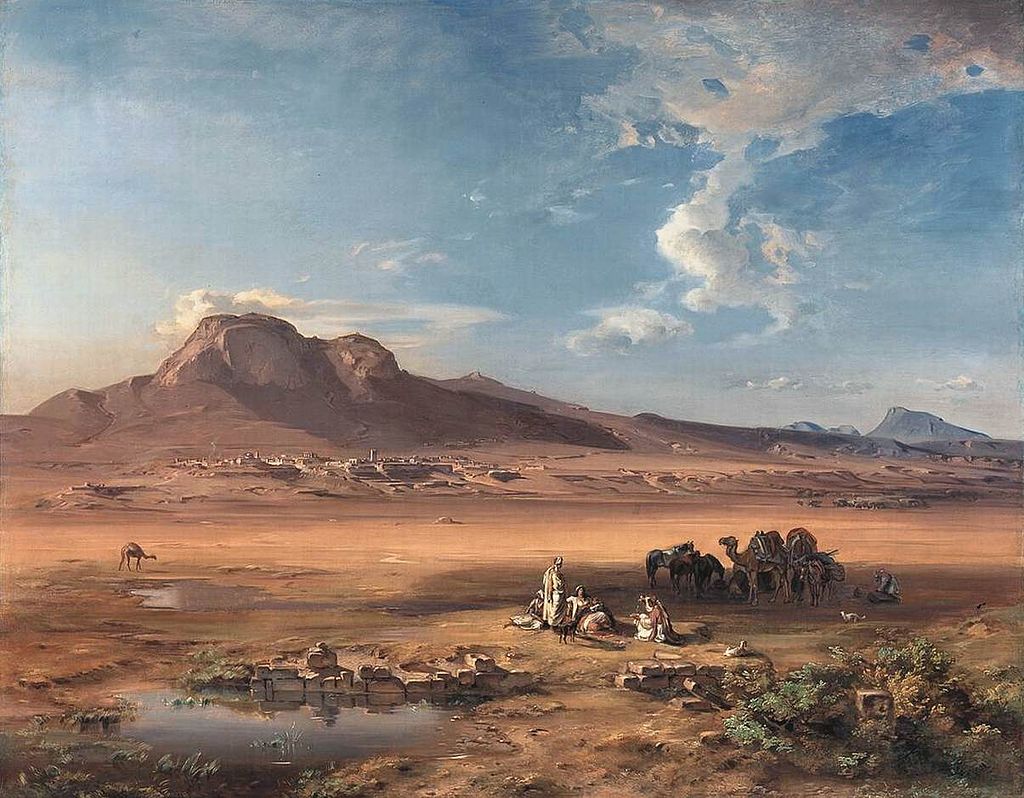 Corinto e Acrocorinto di Carl Anton Joseph Rottmann, 184
Mappa dell'Antica Corinto. I colori rappresentano le diverse età dei monumenti: 1. tempio di Apollo - 2. tempio di Ottavia - 3. tempio C - 4. agorà/forum - 5. bema - 6. tempio di Ermes, Apollo, Poseidone e Eracle - 7. pantheon e tempio di Venus Fortuna - 8. stoa di nord-est - 9. stoa sud -10. Bouleuterion - 11. basilica sud - 12. basilica giuliana - 13. fontana di Pirene - 14. fontana di Glauke - 15. basilica della strada Lechaion - 16. teatro greco - 17. odeon - 18. agora nord - 19. mercato romano - 20. peribolos di Apollo - 21. strada Lechaion - 22. museo archeologico
Corinto antica si trova su un colle sopra la città nuova. Si chiama anche "Acropoli di Acrocorinto" per l'elevatezza del tempio principale dedicato a Apollo e il Museo archeologico dell'antica Corint
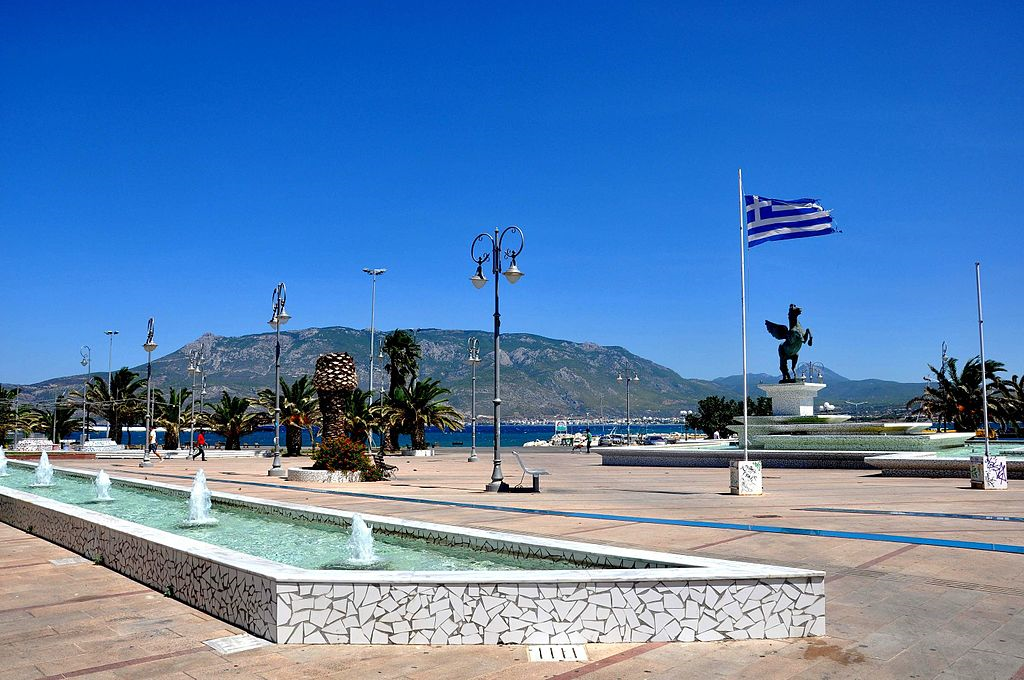 Statua di , emblema della città
Corinto Piazza Pegaso
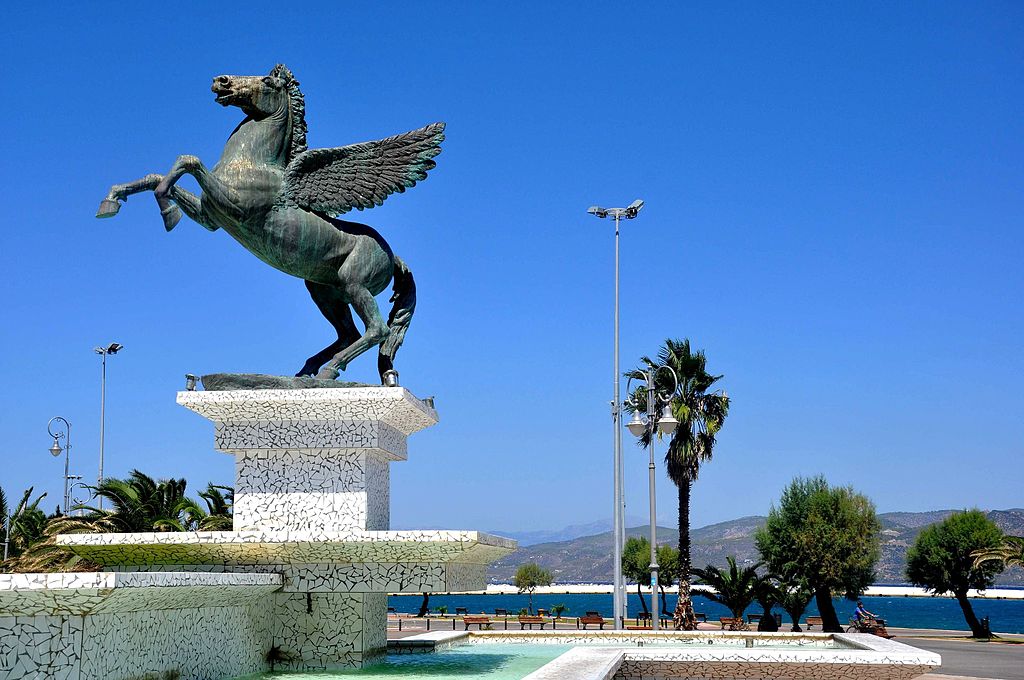 Statua di Pegaso, emblema della città
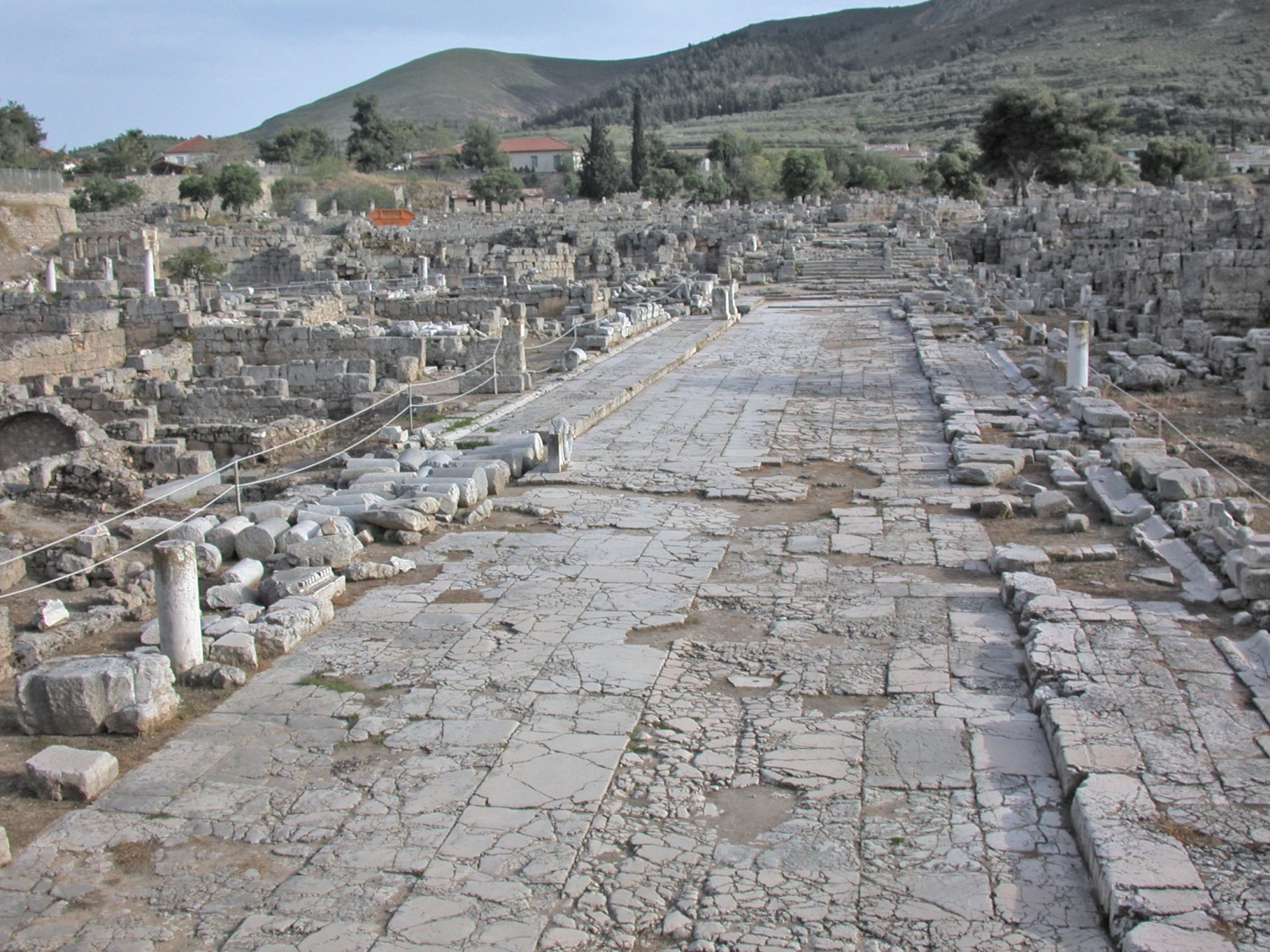 Resti di una strada del centro abitato
Acropoli di Corinto o Acrocorinto
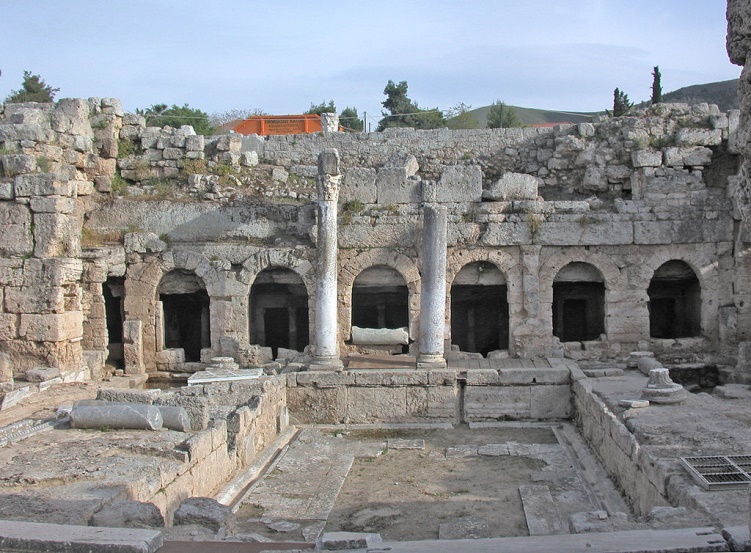 La fontana di Pirene a Corinto
Corinto fu conquistata e distrutta dai Romani nel 146 av. Cr.
Nel 45 av. Cr. Giulio Cesare avvia la ricostruzione.
San Paolo vi giunge la prima volta
nel 49-50. 
Gallione, fratello di Seneca è proconsole dell’Acaia.
San Paolo vi rimane per 18 mesi.
Qui conosce AQUILA e PRISCILLA, febbricanti di tende.Si reca in sinagoga a predicare.
Nel 51-52 San Paolo è processato da Gallione a Corinto
Sila e Tito raggiungono San Paolo a Corinto.
San Paolo decide di non predicare più agli Ebrei, ma solamente ai Gentili
San Paolo scrisse due lettere ai Corinti.
La prima lettera da Efeso.
Pare che vi sia stata una sua visita dolorosa intermedia
La seconda lettera dalla Macedonia
San Paolo trascorre tre mesi a Corinto e nel tardo inverno scrisse la lettera ai Romani
Pare che San Paolo abbia scritto quattro lettere ai Corinti: le perse sarebbero la prima e la terza.
Alcuni pensano che la terza, perduta, sia inclusa nella attuale seconda lettera ai Corinzi, cap. X-XIII
Atene, Acropoli:lìOdeon,il portico di Eumene, l’Erecteion et il Partenone
Colonnata dell’Olimpeion dedicata a Giove Olimpio, estensione 205 X 129 metri